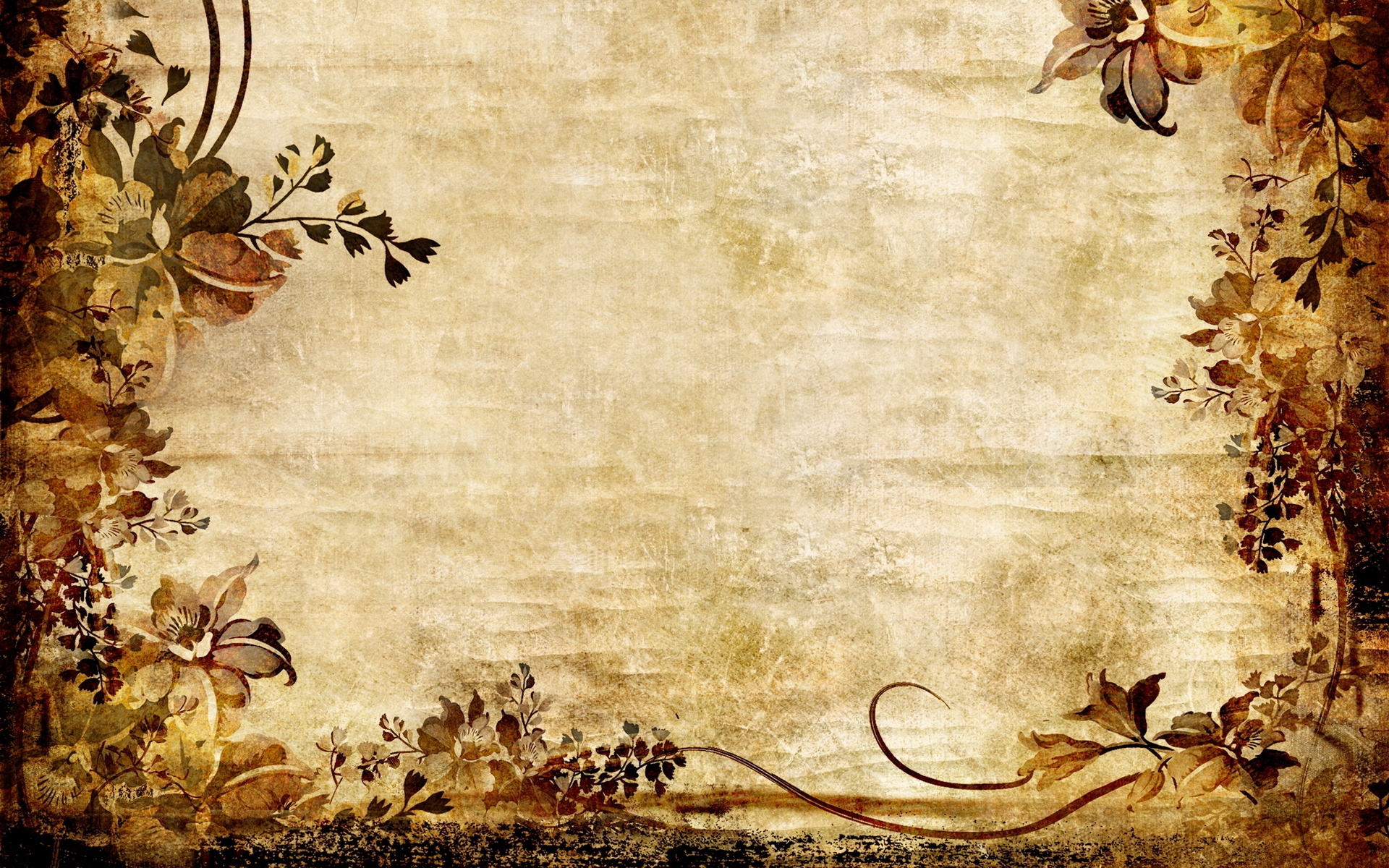 Творческая работаПодвеска «Сова» (плетение макраме).
Выполнила: Кухлевская Ксения, 4-ый класс
Детское объединение:  «Очумелые ручки»
Педагог: Тоскоракова В.Ю.
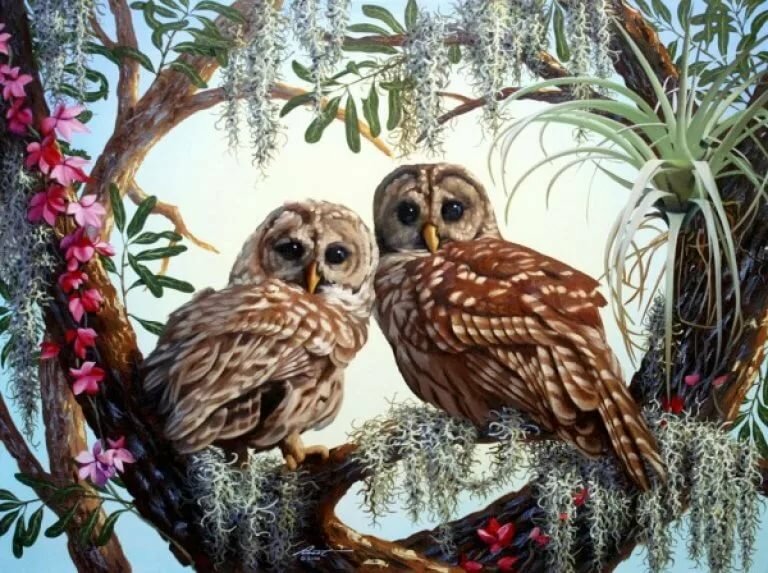 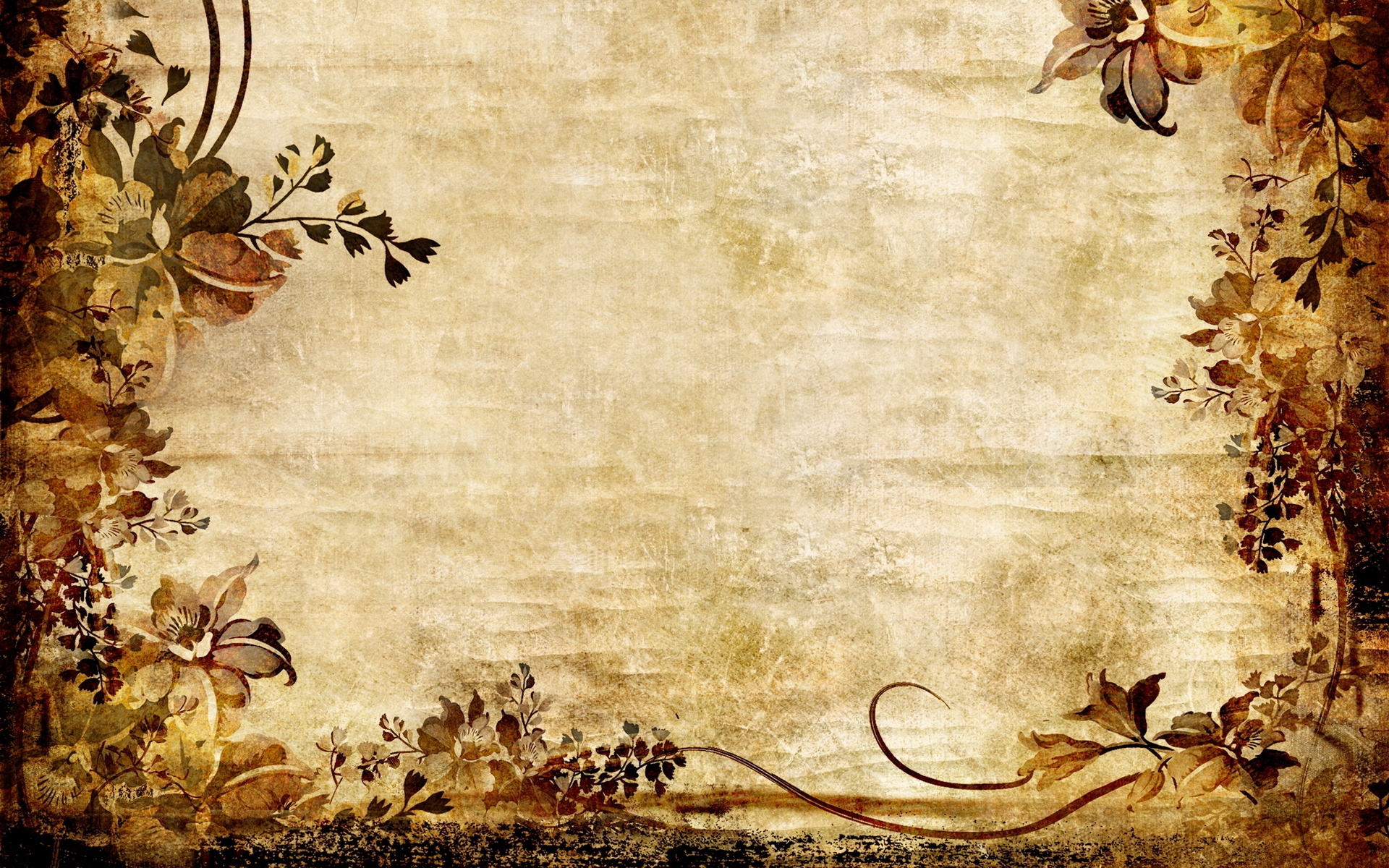 Материалы и инструменты для работы:
Картон
Скотч
Булавки
Нитки
Проволока
Бусинки
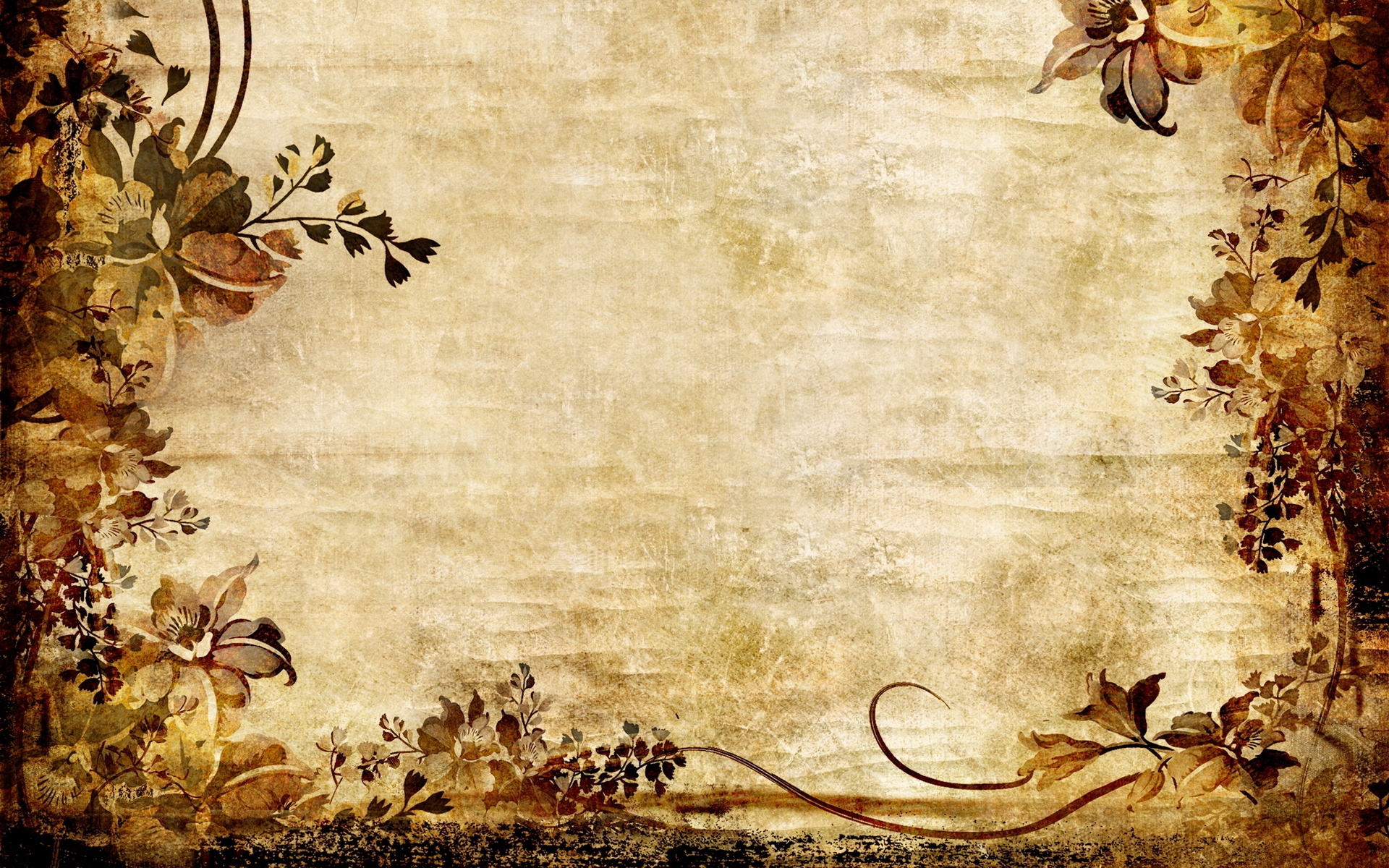 Выбор работы
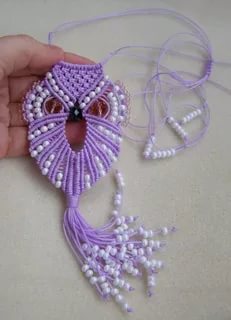 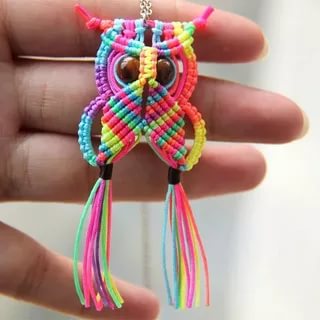 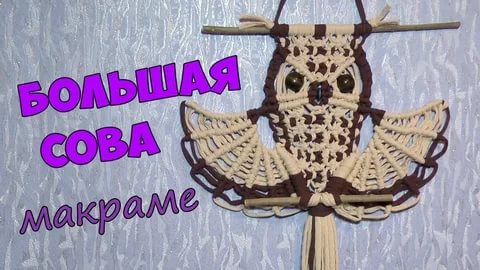 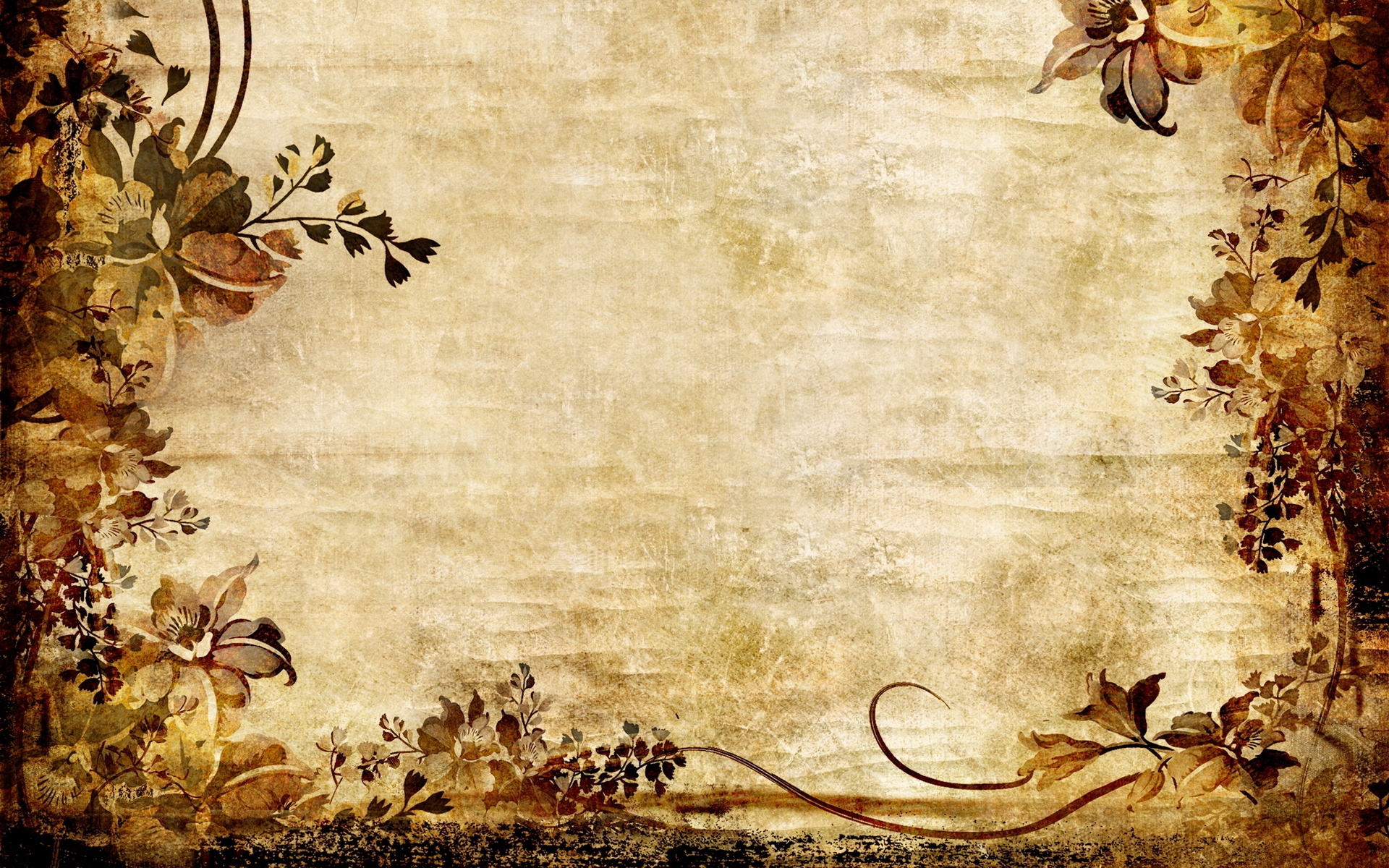 Узлы для плетения «Совы»
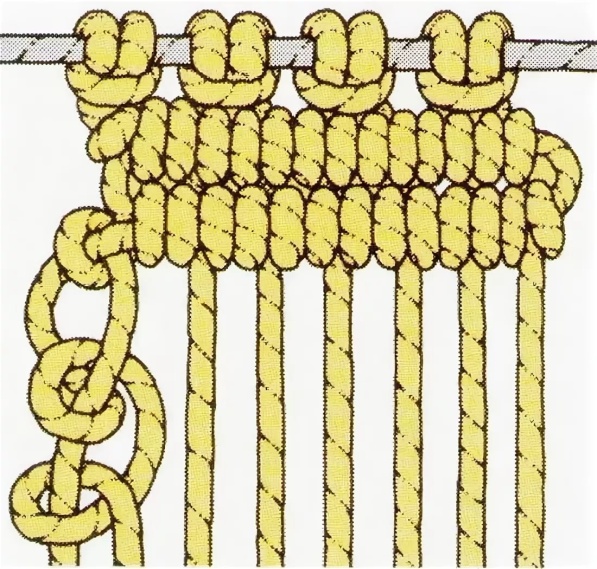 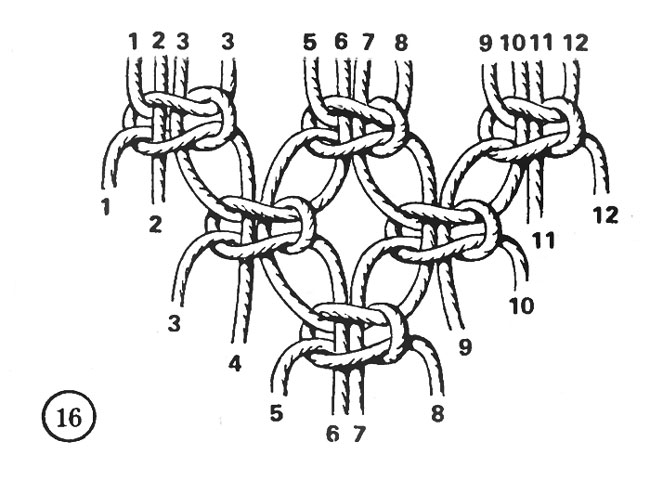 Шахматка на угол
Бриды
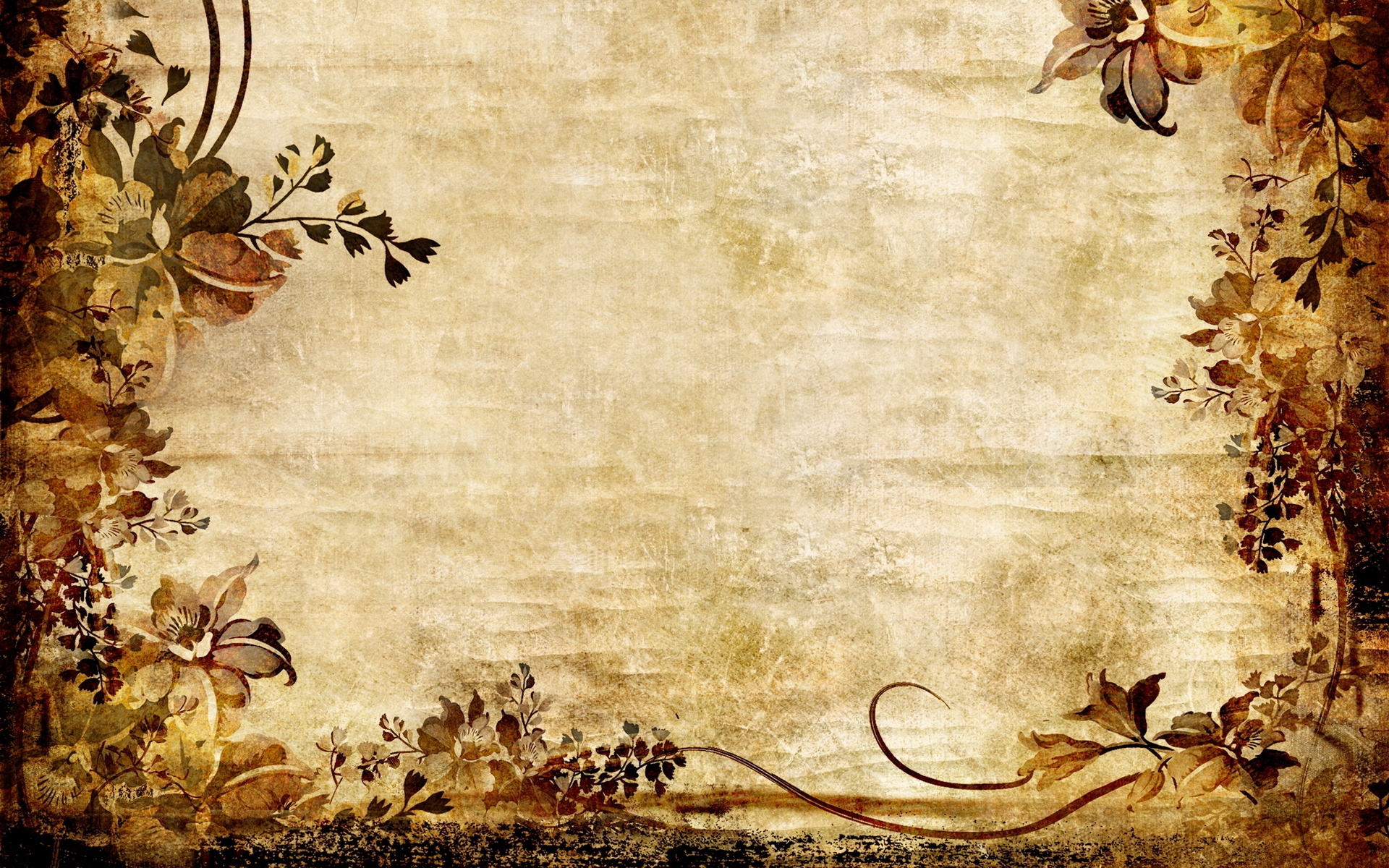 Плетение подвески.
1-ый этап: крепление картона на стол с помощью скотча.
2-ой этап: нарезаем 12 ниток и прюс 1 для подвески.
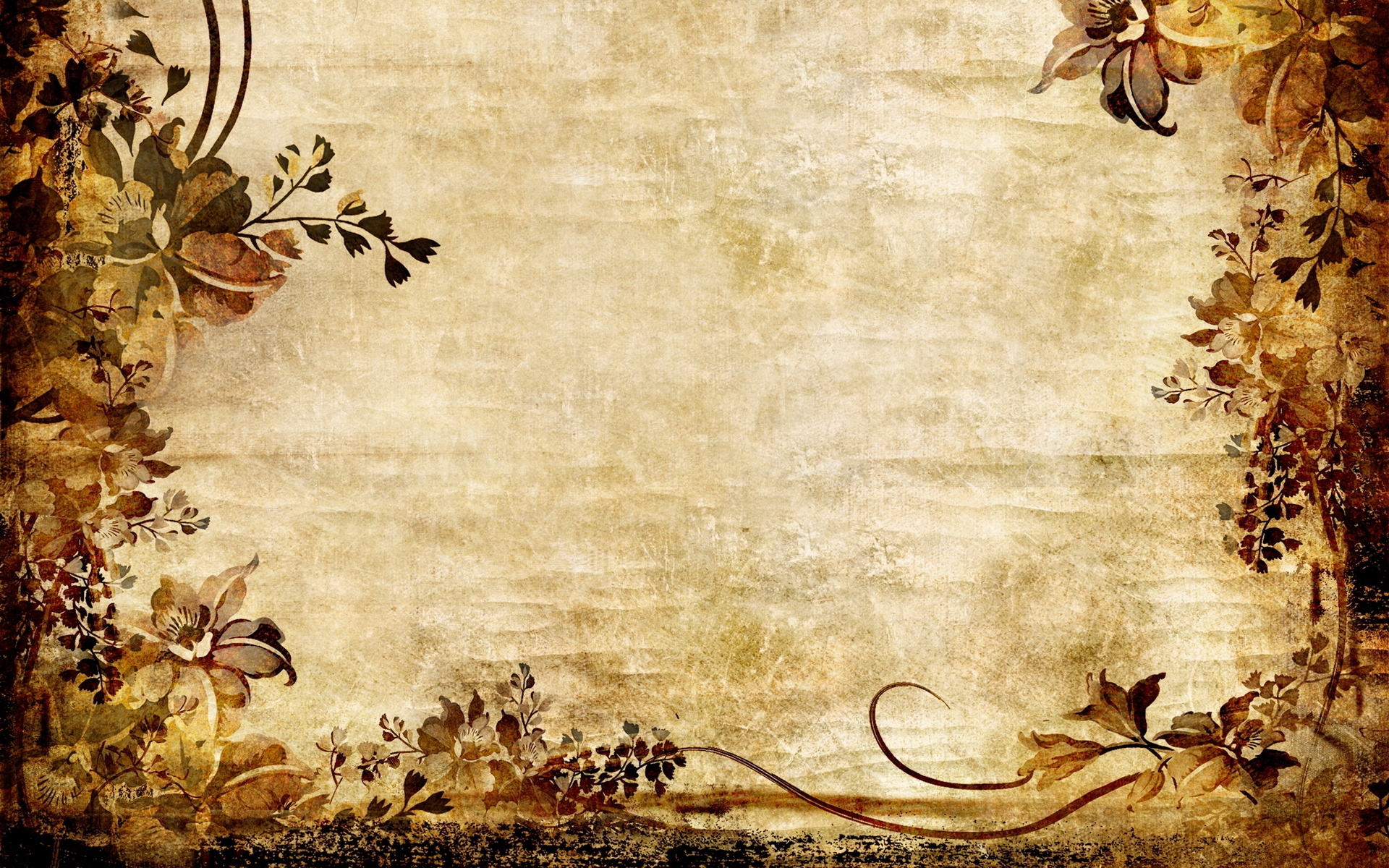 3 этап
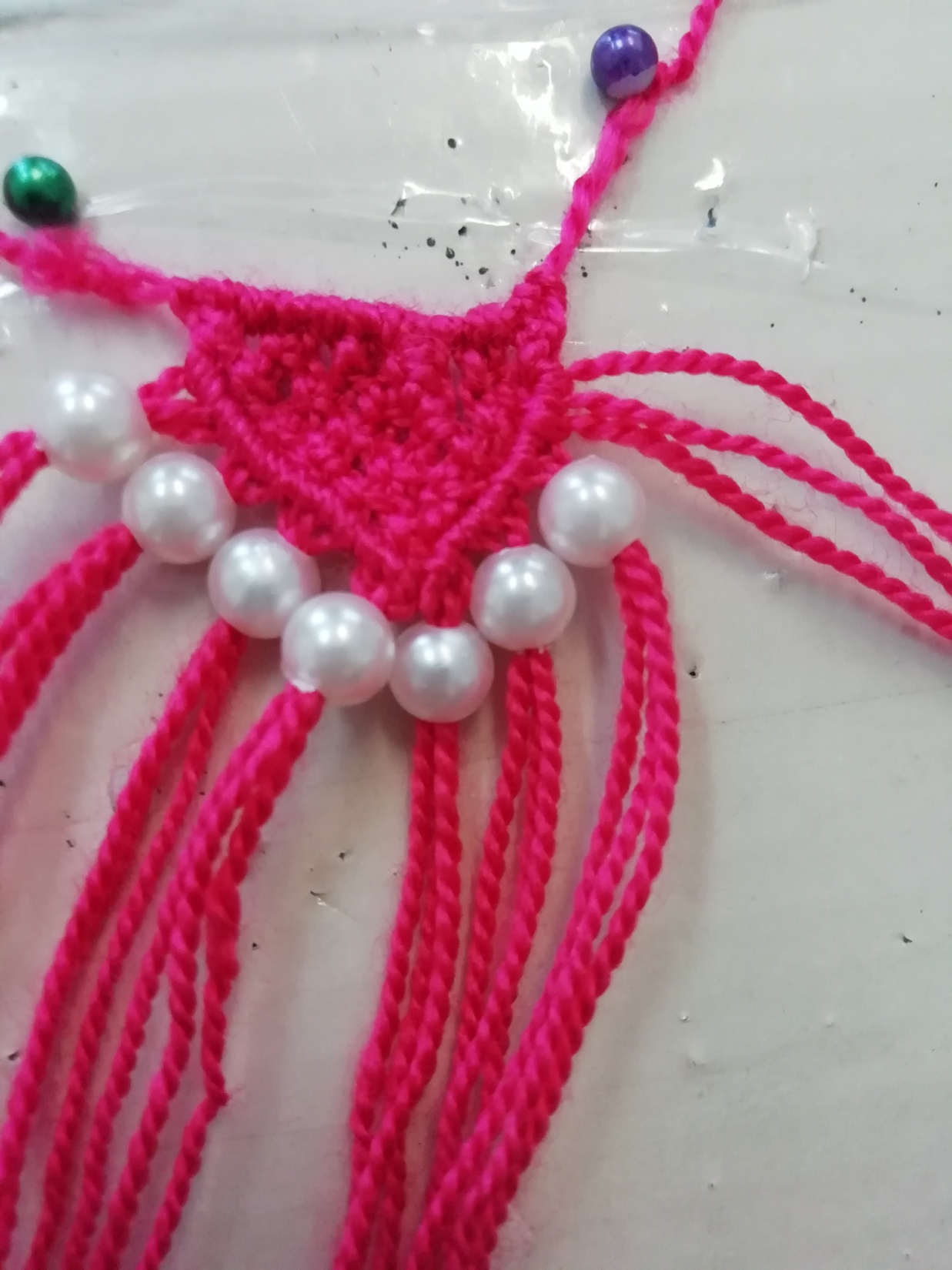 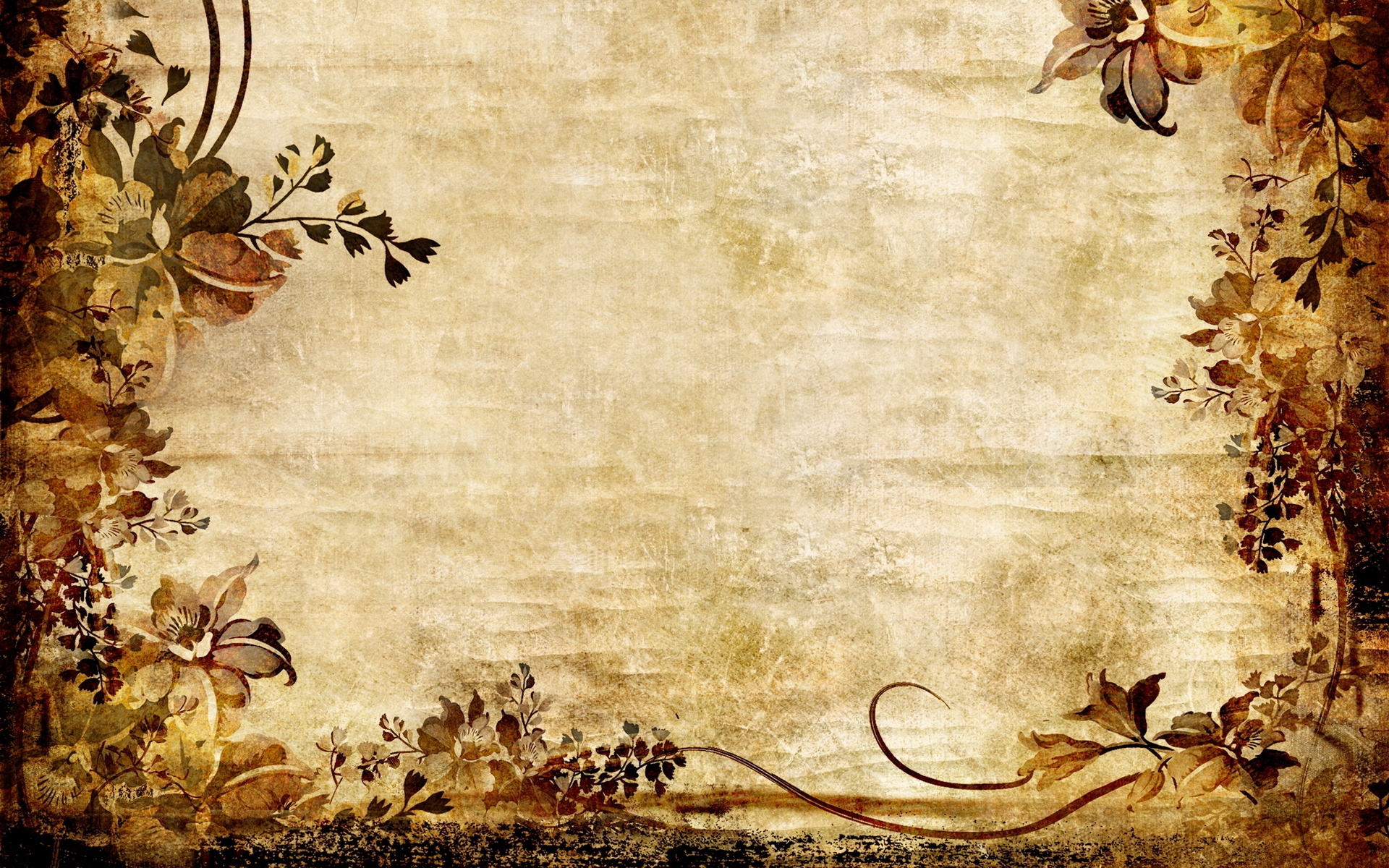 5-ый этап.
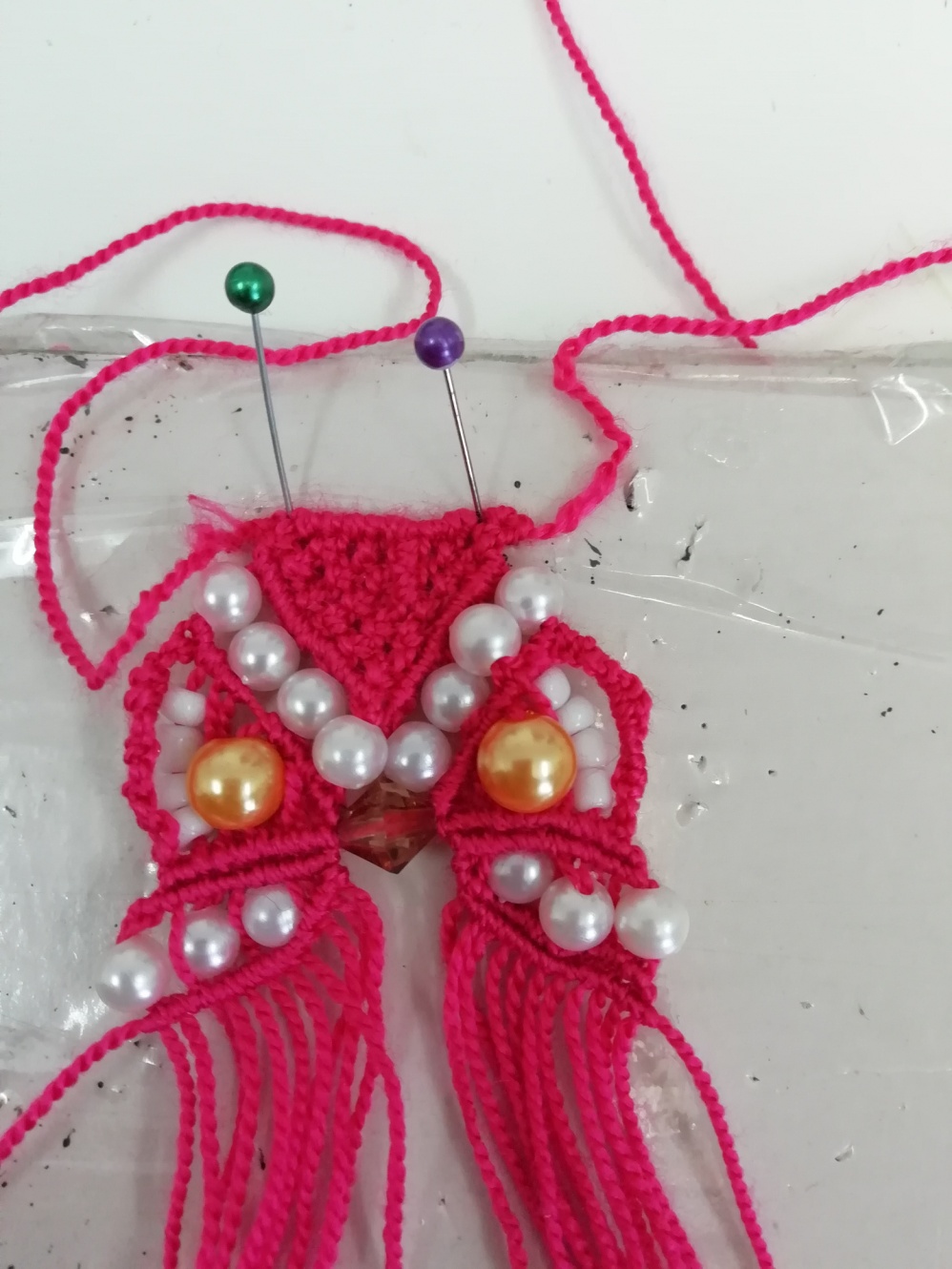 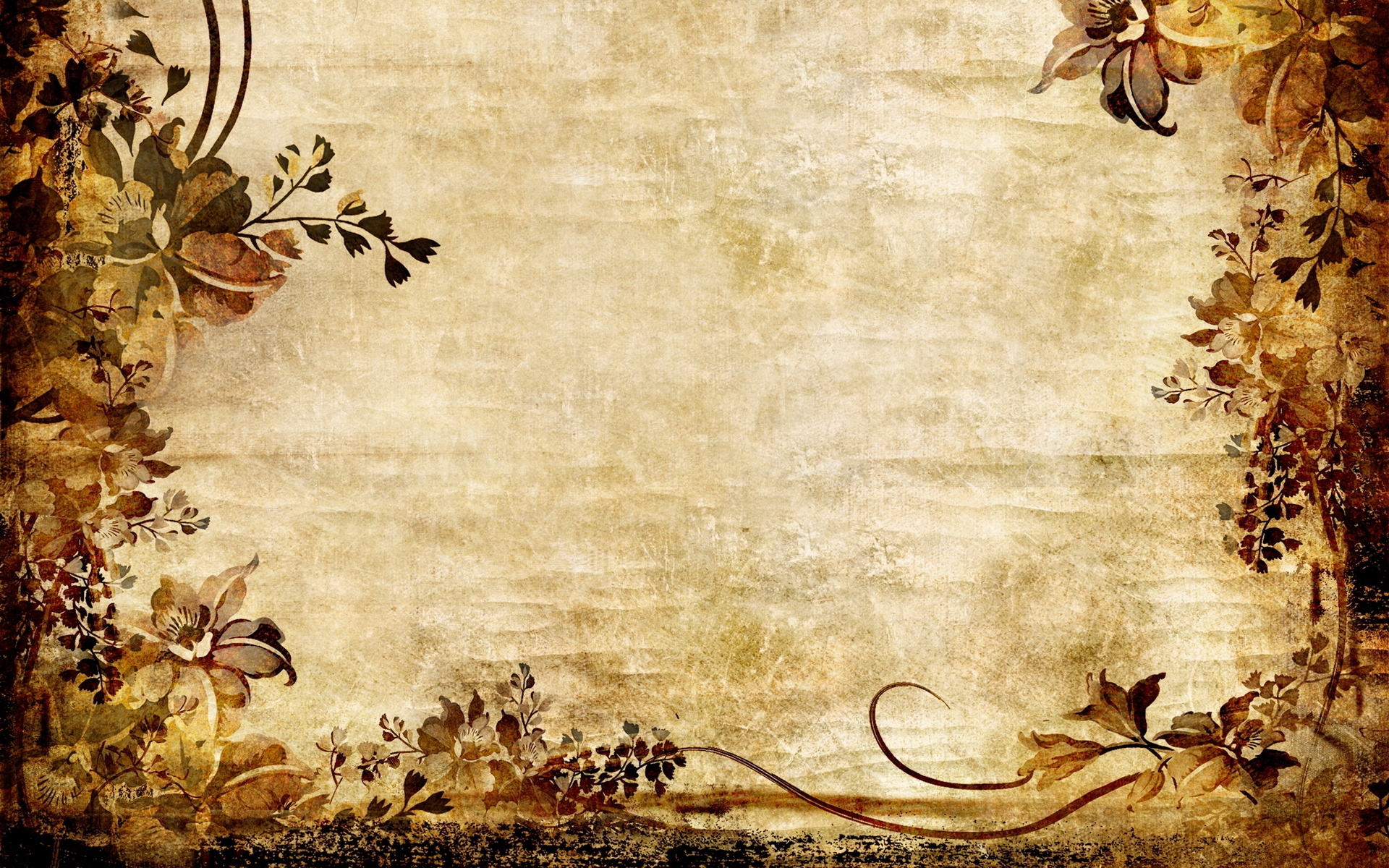 6-ой этап.
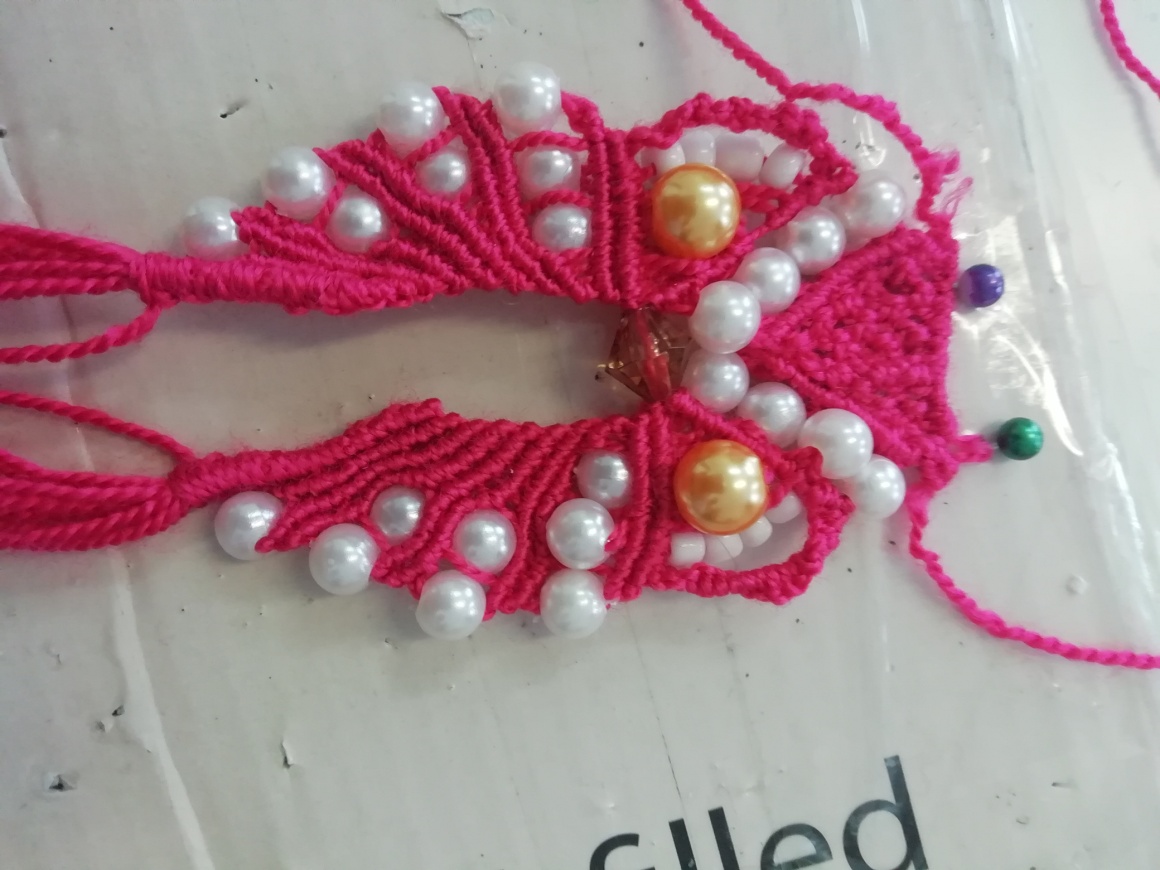 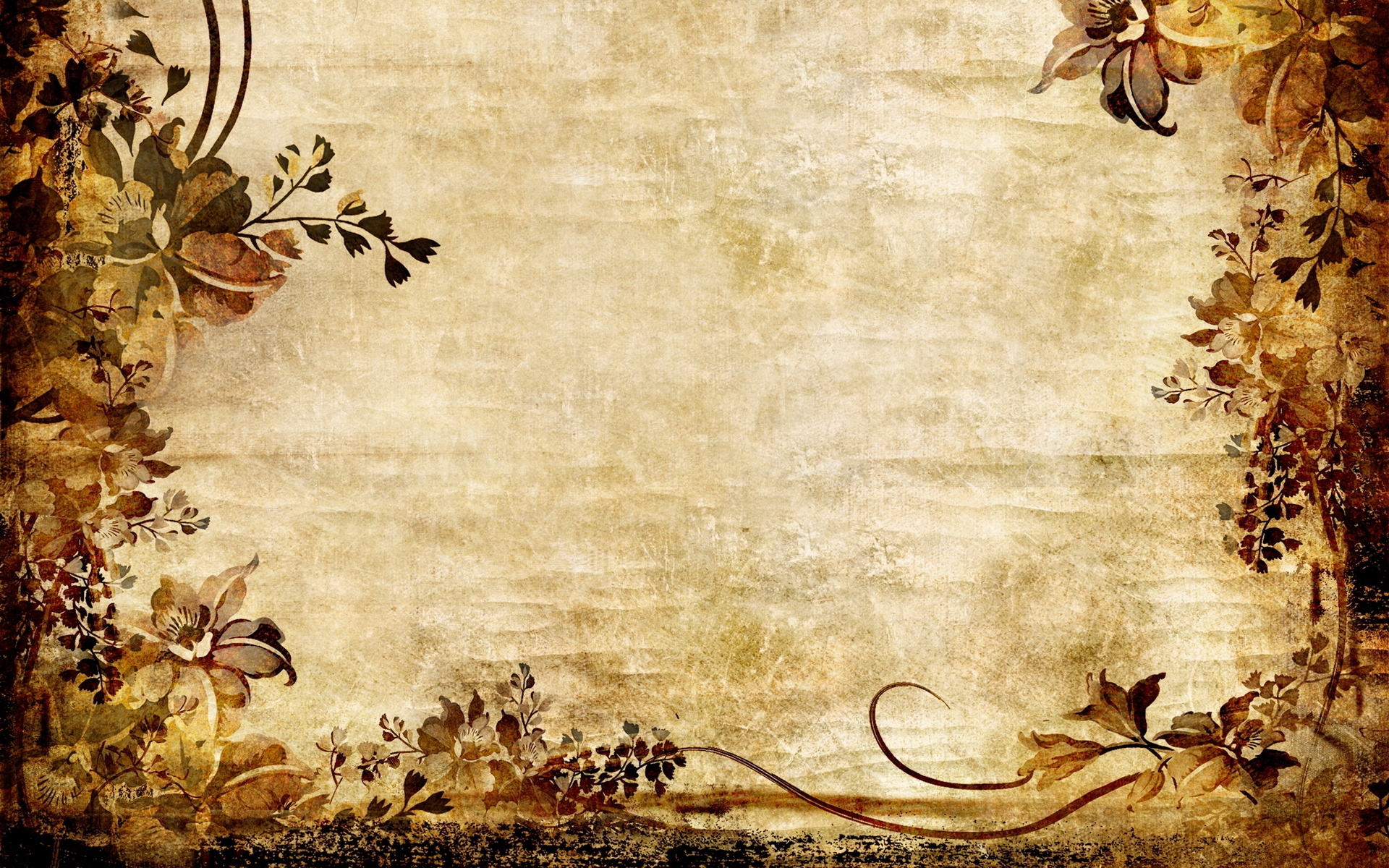 Соединение туловища.
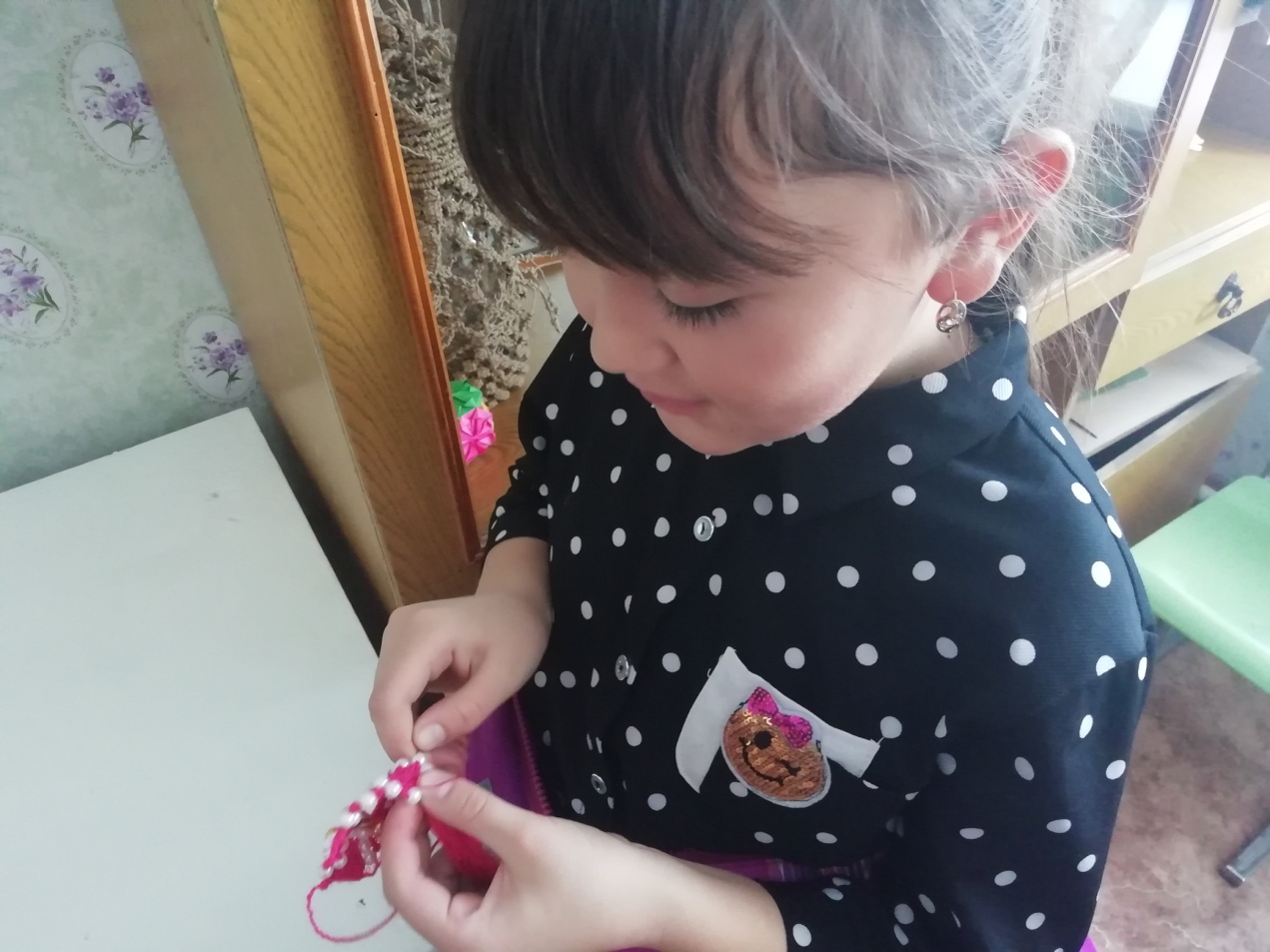 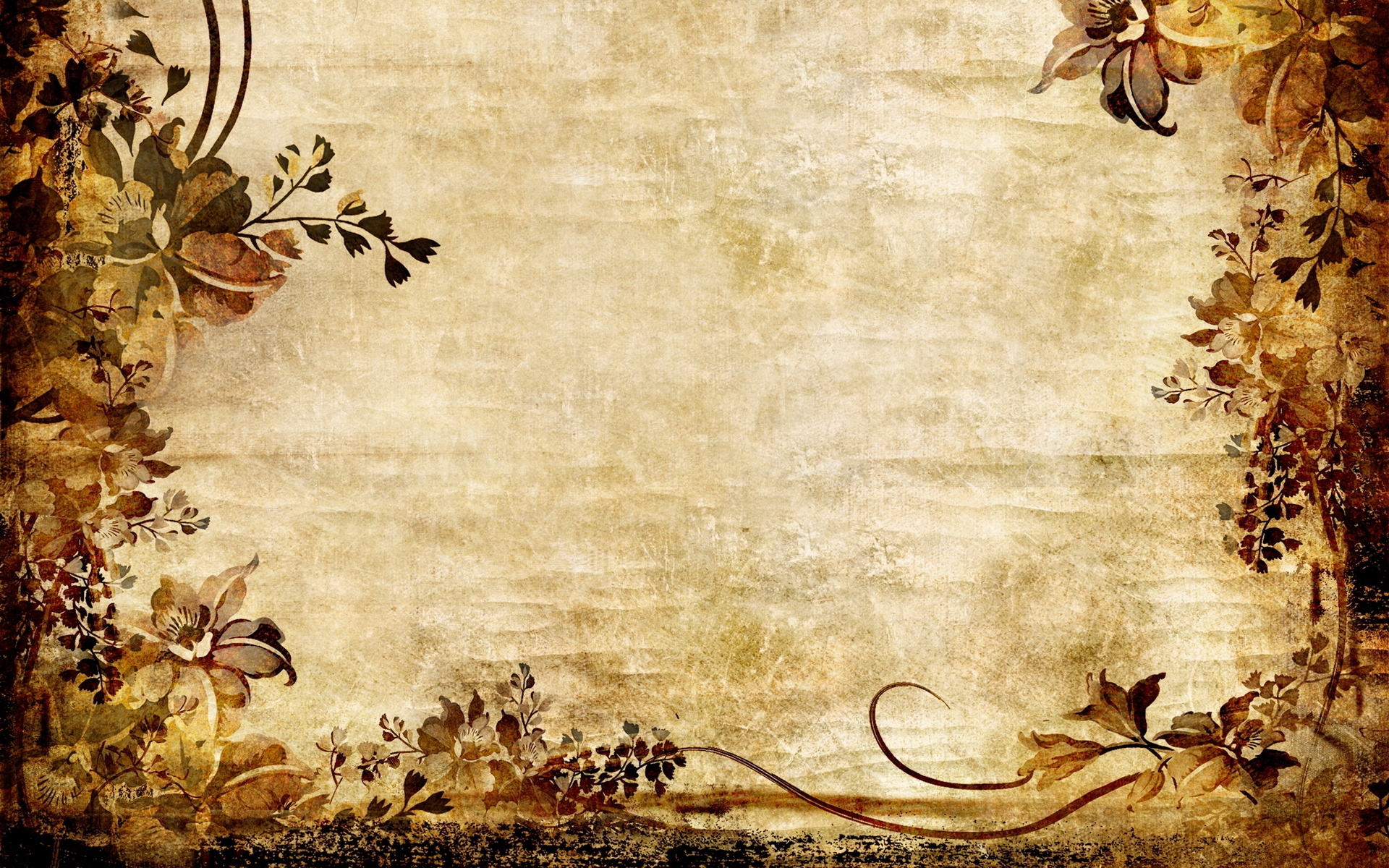 На концы ниток надеваем бусинки.
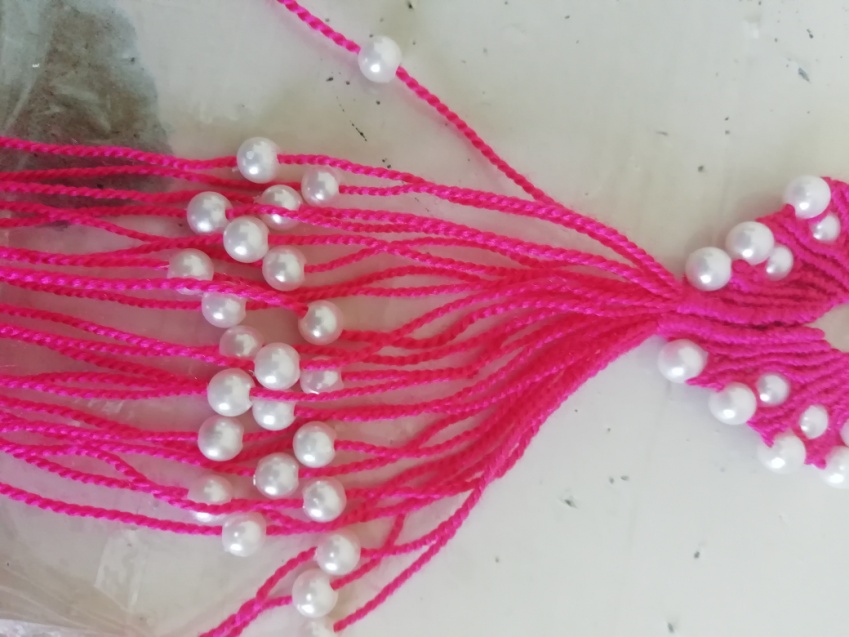 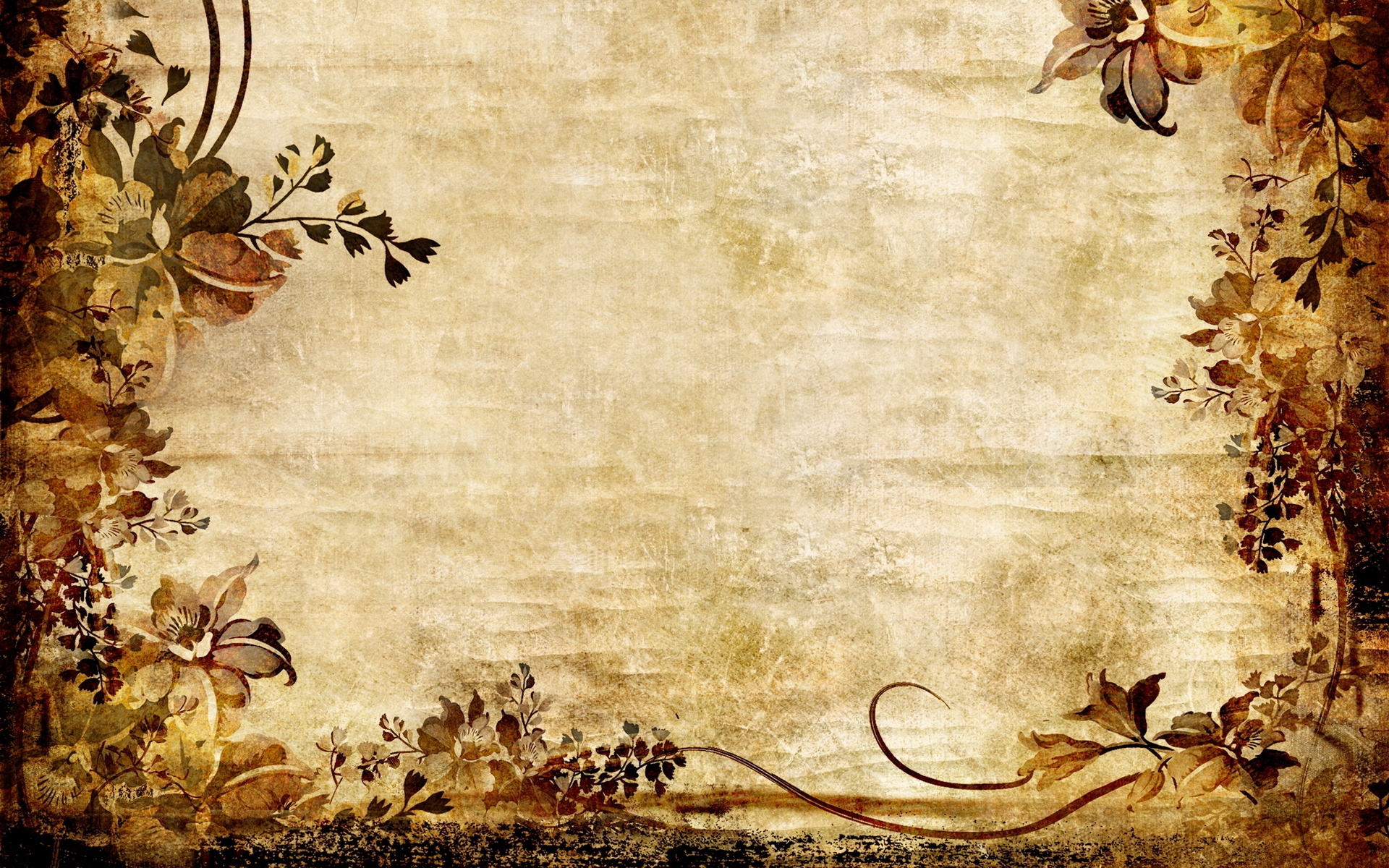 Готовая работа.
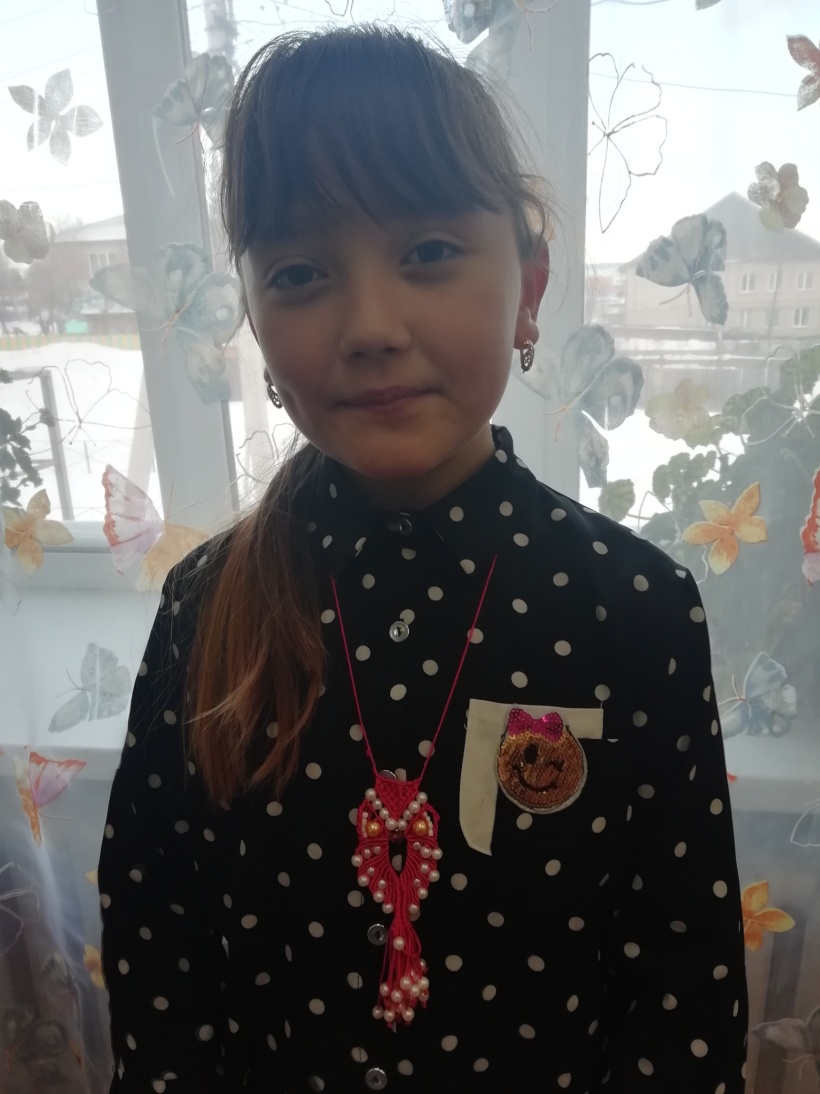